1. Rechercher quoi ?
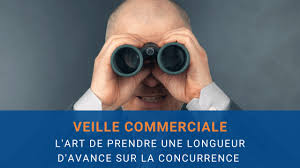 L’entreprise doit mettre en place une politique et des outils de surveillance 
pour capter toutes les informations susceptibles de modifier son environnement.
1. Rechercher quoi ?
La recherche va concerner les informations qui ont trait au domaine d'activité de l'entreprise : 
ses produits, 
ses services, 
ses concurrents, 
ses fournisseurs, 
ses clients. 
Elle doit identifier les mots-clés à utiliser lors des recherches.
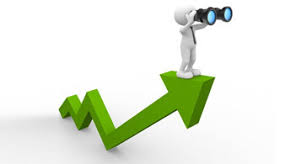 1. Rechercher quoi ?
Attention, une recherche systématique et constante sur tous les mots-clés peut prendre beaucoup de temps et aboutir à une saturation d'informations dont il est difficile d'extraire les plus intéressantes. 

Il faut hiérarchiser les mots-clés de façon à concentrer les requêtes sur les thèmes les plus importants pour l’entreprise.

Les résultats produits par les IA génératives doivent être contrôlés et validés avant diffusion dans la mesure ou elles peuvent contenir des hallucinations qui sont des informations fausses créées par l’IA.